食品確認表　
Do you have anything you can NOT eat?
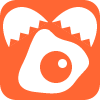 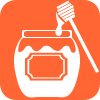 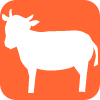 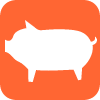 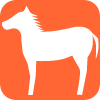 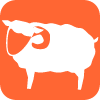 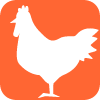 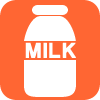 乳　　　　　　卵　　　　　　蜂蜜　　　　牛肉　　　　　豚肉　　　　　馬肉　　　　羊肉　　　　　鶏肉　
　　Milk      　　　  Egg   　　　    Honey  　　    Beef　　　       Pork 　   Horse meat 　　  Mutton  　　  Chicken  





　ゼラチン　　　　魚類　　　　　貝類　　　　　うなぎ　　　　たこ　　　　　いか　　　　　えび　　　　かに　　　　　生もの　
　 Gelatin 　　　　Fish 　　　　 Shellfish  　　　　Eel  　　　Octopus 　　　　Squid 　　　Shrimp 　　 　Crab            Raw food





        小麦　　　　　そば　　    　ごま　　　　　　大豆　　　　くるみ　　　   落花生　　カシューナッツ   オレンジ　 キウイフルーツ              
       Wheat   　Buckwheat　  　Sesami　　    　　Soy　　　　Walnuts　　    Peanuts　    Cashew nuts　   Orange　       Kiwi　　　





　   やまいも　       きのこ　　 にんにく類　　  　  根菜　　      まつたけ　　    りんご        　   バナナ　　    　モモ　　　アルコール 
   　Yam　  　Mushroom Garlic & Onion  Root vegetables　Matsutake     　 Apple             Banana          Peach        　Alcohol
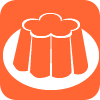 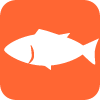 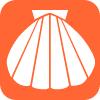 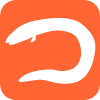 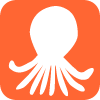 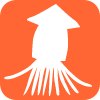 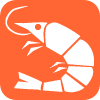 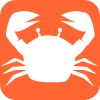 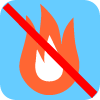 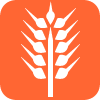 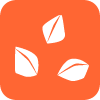 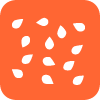 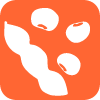 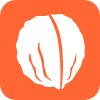 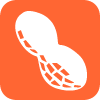 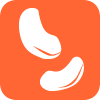 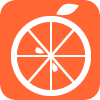 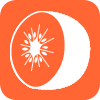 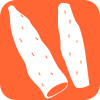 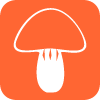 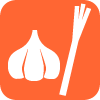 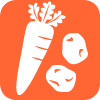 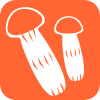 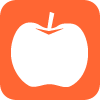 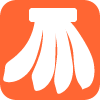 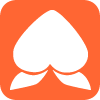 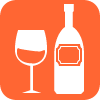 ※このイラストは東京都より利用承諾を得ておりますので使用可能ですが、編集（色・形の変更）はしないでください。　　　　
http://www.menu-tokyo.jp/menu/pictogram/（多言語メニュー作成支援ウェブサイト「EAT東京」食品ピクトグラム）
1